Embedding the ELDeR process into course design
Ruth McQuillan, Co-Programme Director, MPH (online)
What is ELDeR?
Who we are and why we use this approach
What we actually do – how we have adapted ELDeR to our own needs and context
How it felt, what we learned and how it changed us
What is ELDeR?
Collaborative, highly practical approach to learning design
Explicitly prioritises the design of student learning experiences over the development of content (Mor and Craft, 2012)
Based on CAIeRO framework, University of Northampton
Developed by Fiona Hale and colleagues from IS
1 – 2 day workshop to produce detailed blueprint of course/programme and comprehensive action plan
We were guinea pigs (January 2016)
Who we are and why we wanted to do this
Online MPH launched September 2015
Developing lots of new courses
Modifying lots of existing courses
Building a new team
Learning how to do it properly!
Basic principles
What do students need to be able to do by the end of the course (Wiggins and McTighe, 2005)?
How will students know they are getting there?
Iterative development of learning outcomes, feedback and assessment so that there is congruence (McCune and Hounsell, 2005)
Blueprint
What is the essence of this programme?  What should students on this programme definitely not miss?
Split into two groups
Each group comes up with course mission statement
Compare and reach consensus

Repeat this process for each course
Congruence
Example - Master of Public Health
Example - Master of Public Health
Example - Master of Public Health
Example: Epidemiology for public health practice
Course mission statement:
To introduce students to knowledge, skills and tools necessary for public health practice

Course lead:
Ms Magda Mekky
Look and feel
Definitely want (~6)
Not sure
Definitely don’t want
Sometimes we edit them!
Surfaces areas of agreement and disagreement
Helps focus
Begin with the end in mind
What do you want your students to be able to do at the end of this course? 
How will they know that they are getting there?
Translate this into learning outcomes
Sense (are they clear to the learner?)
Level (are they appropriate to the level of the course?)
Assess-ability (is it clear how the learner will be able to demonstrate achievement?)
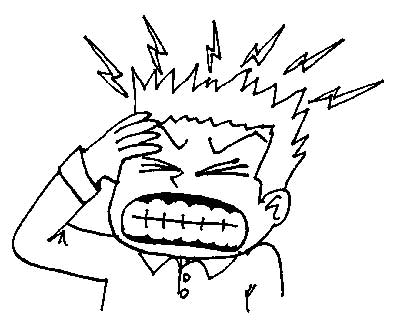 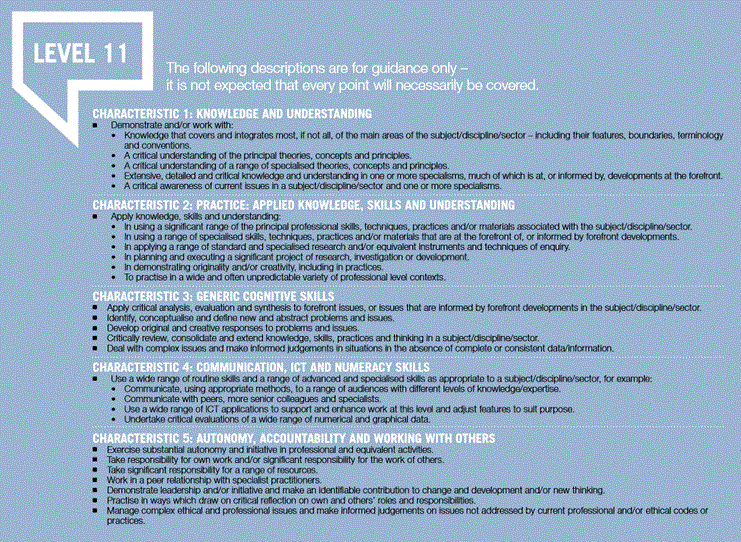 Map to SCQF characteristics
Check that LOs are at appropriate level


SCQF level descriptors: http://scqf.org.uk/wp-content/uploads/2014/03/SCQF-Revised-Level-Descriptors-Aug-2012-FINAL-web-version1.pdf
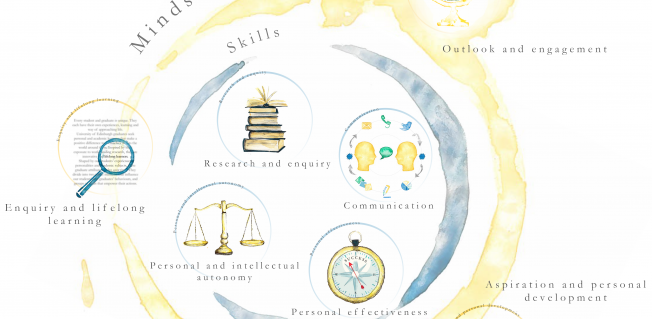 Alignment
Modify assessment and/or mission statement and/or look and feel and/or learning outcomes
How are we going to assess this course?
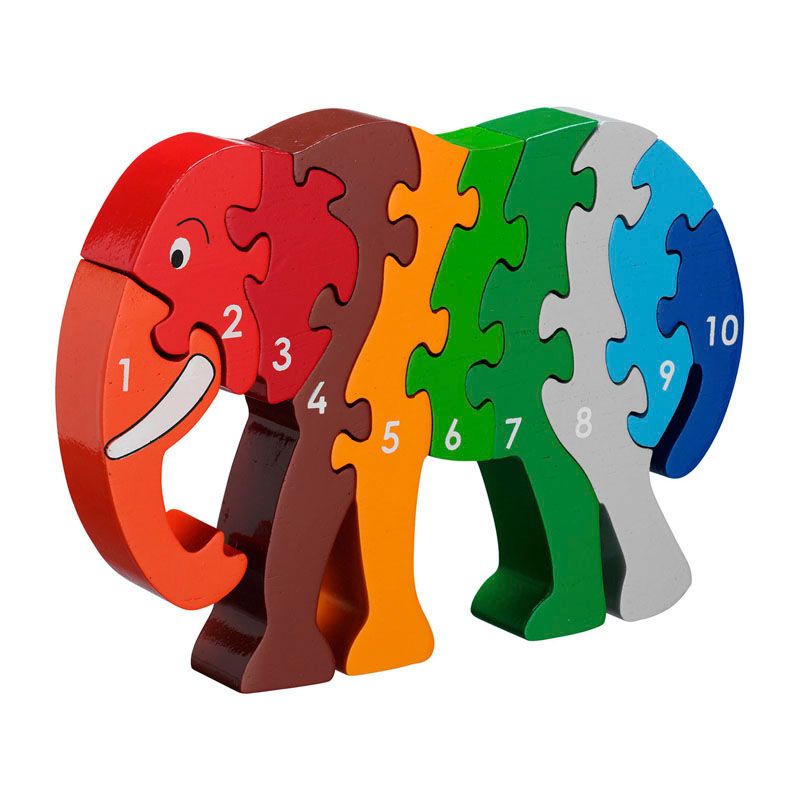 Does this align with mission statement, look and feel and learning outcomes?
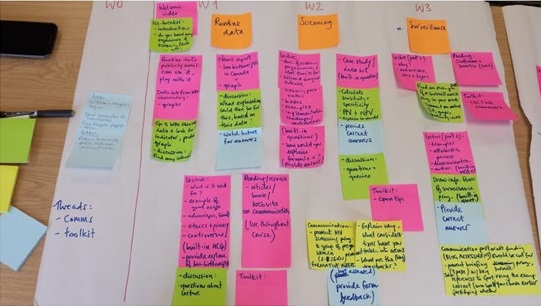 Story board
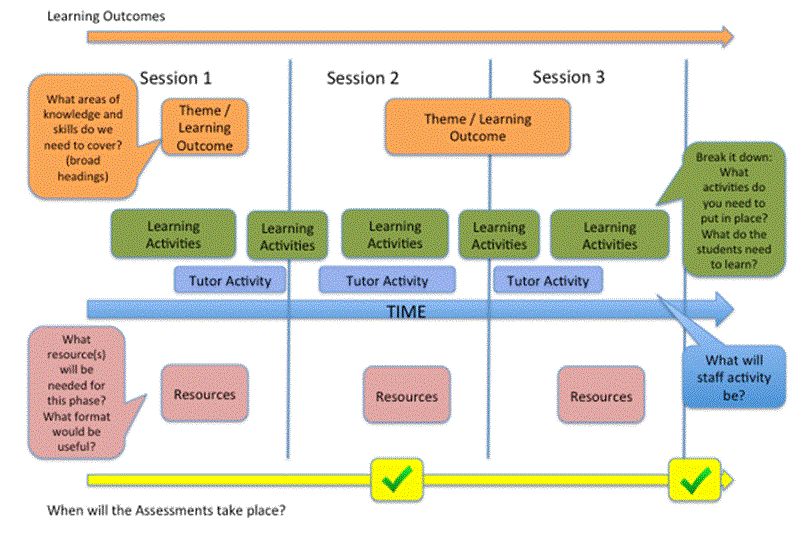 Day Two (half day)
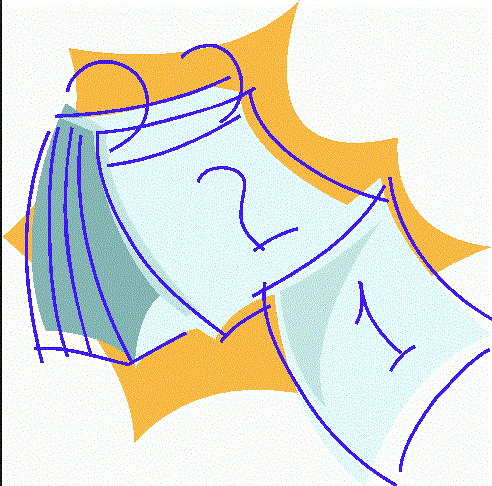 Recap
(Build prototype online)
Reality check – critical friends
Review and adjust
Make an action plan

We have modified this.  Retained:
Sleeping on it, critical friends, review and adjust, make action plan
We build course later
How it felt and what we learned
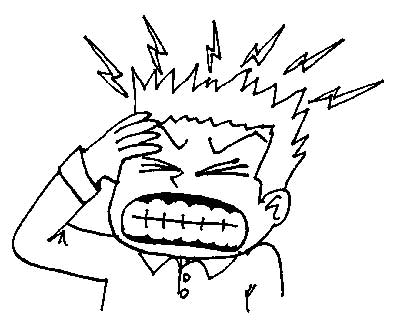 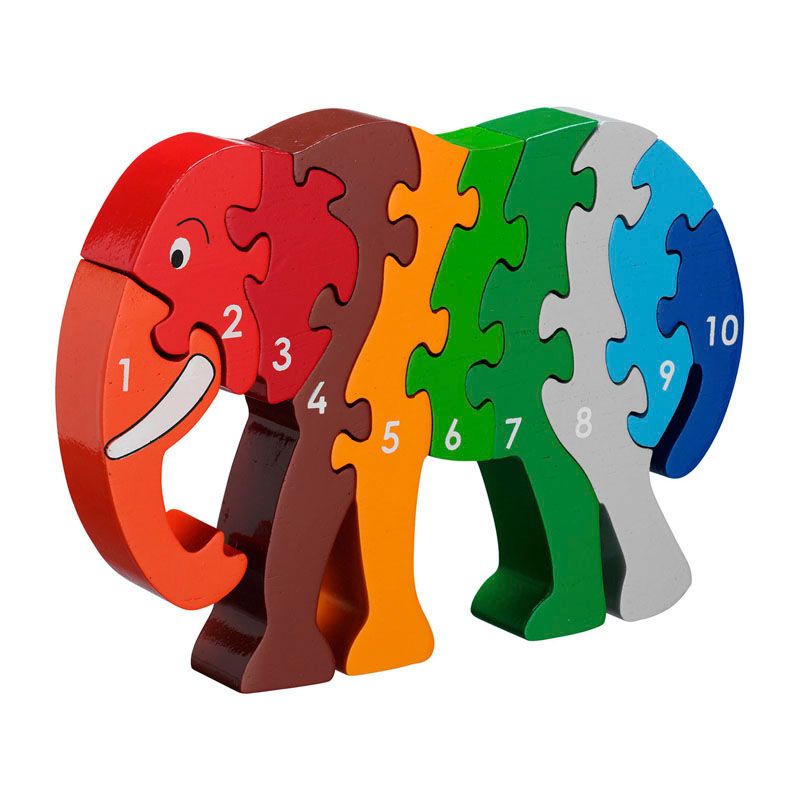 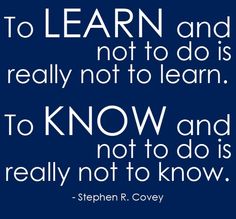 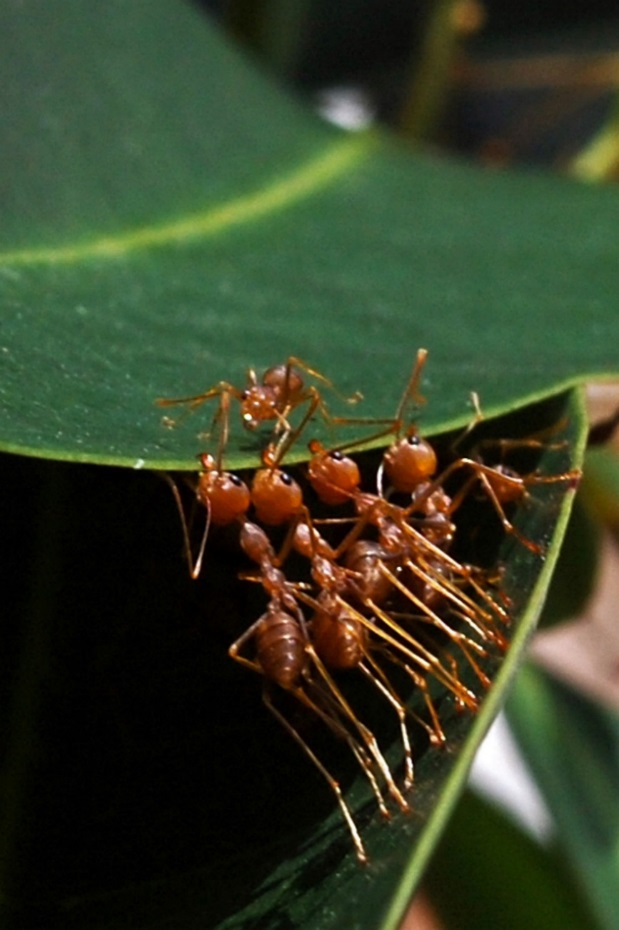 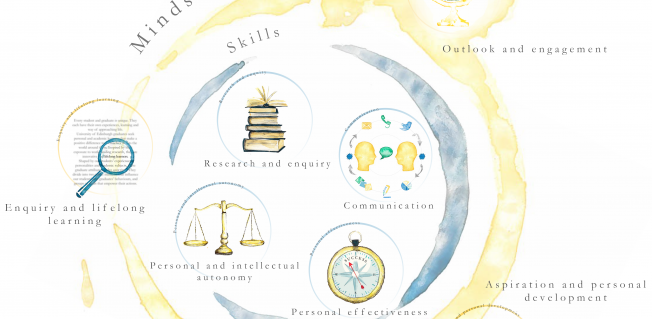 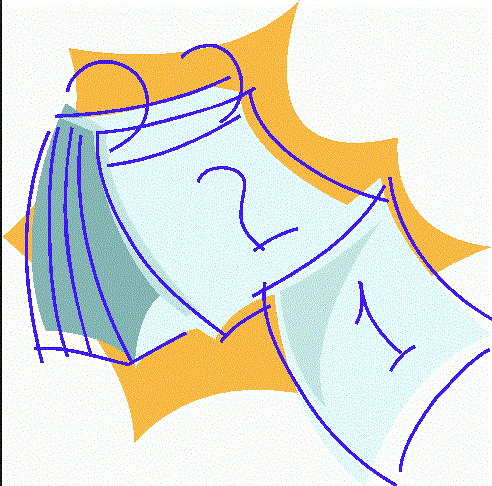 How it changed us
Changed our practice
All new courses
All existing courses (thought process)
Shaped our values
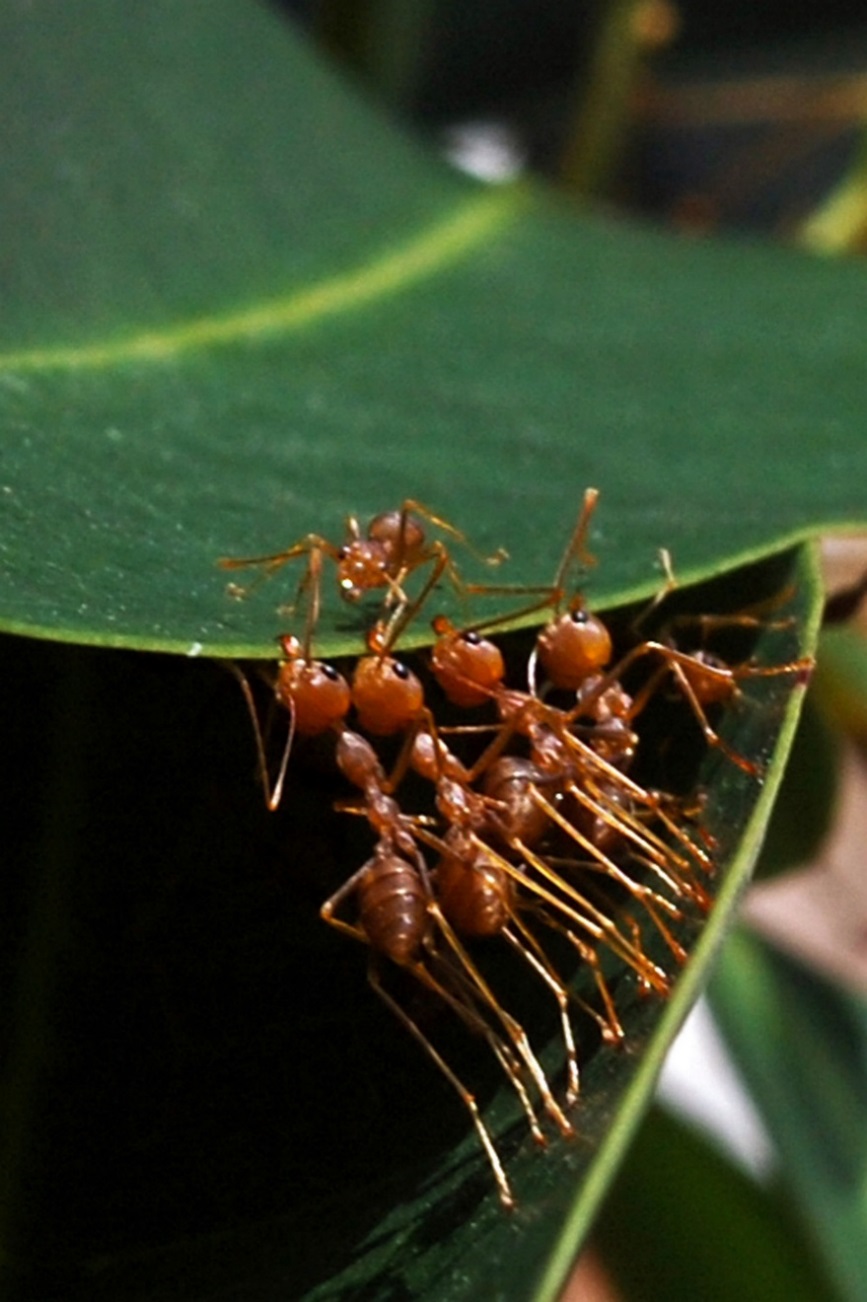 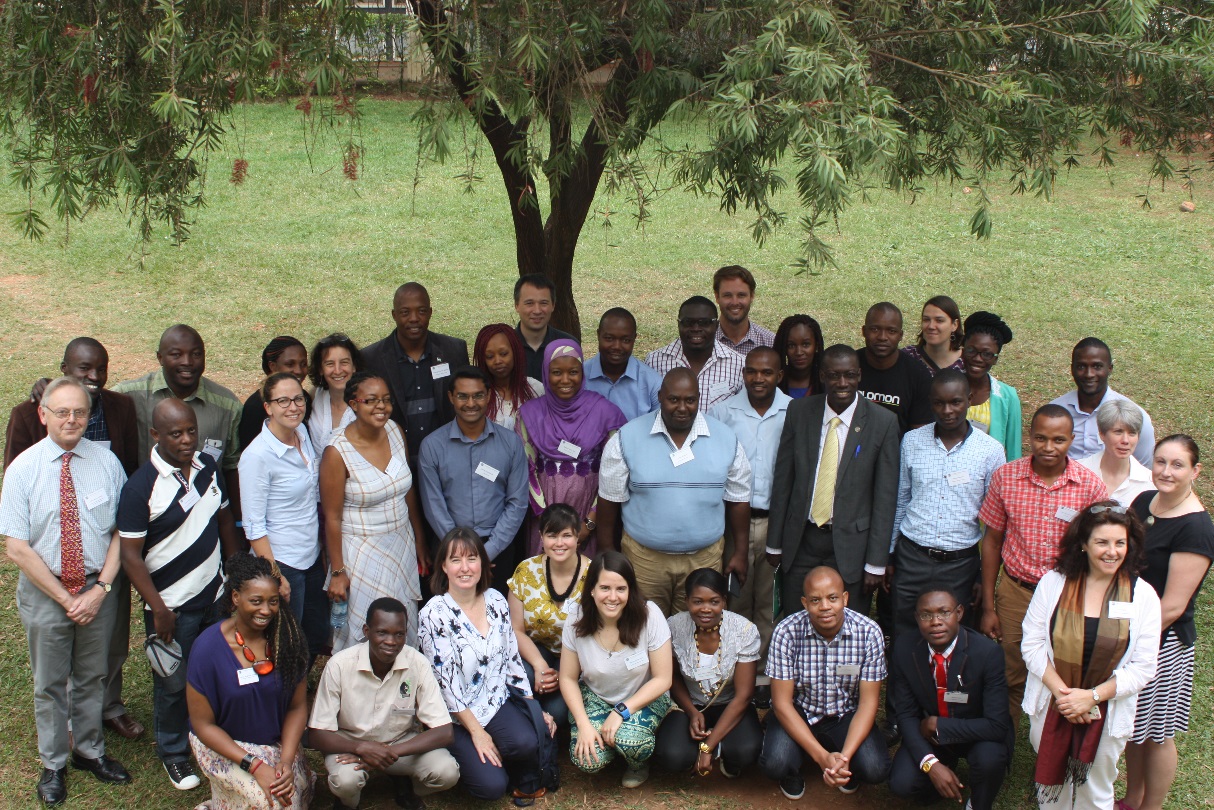 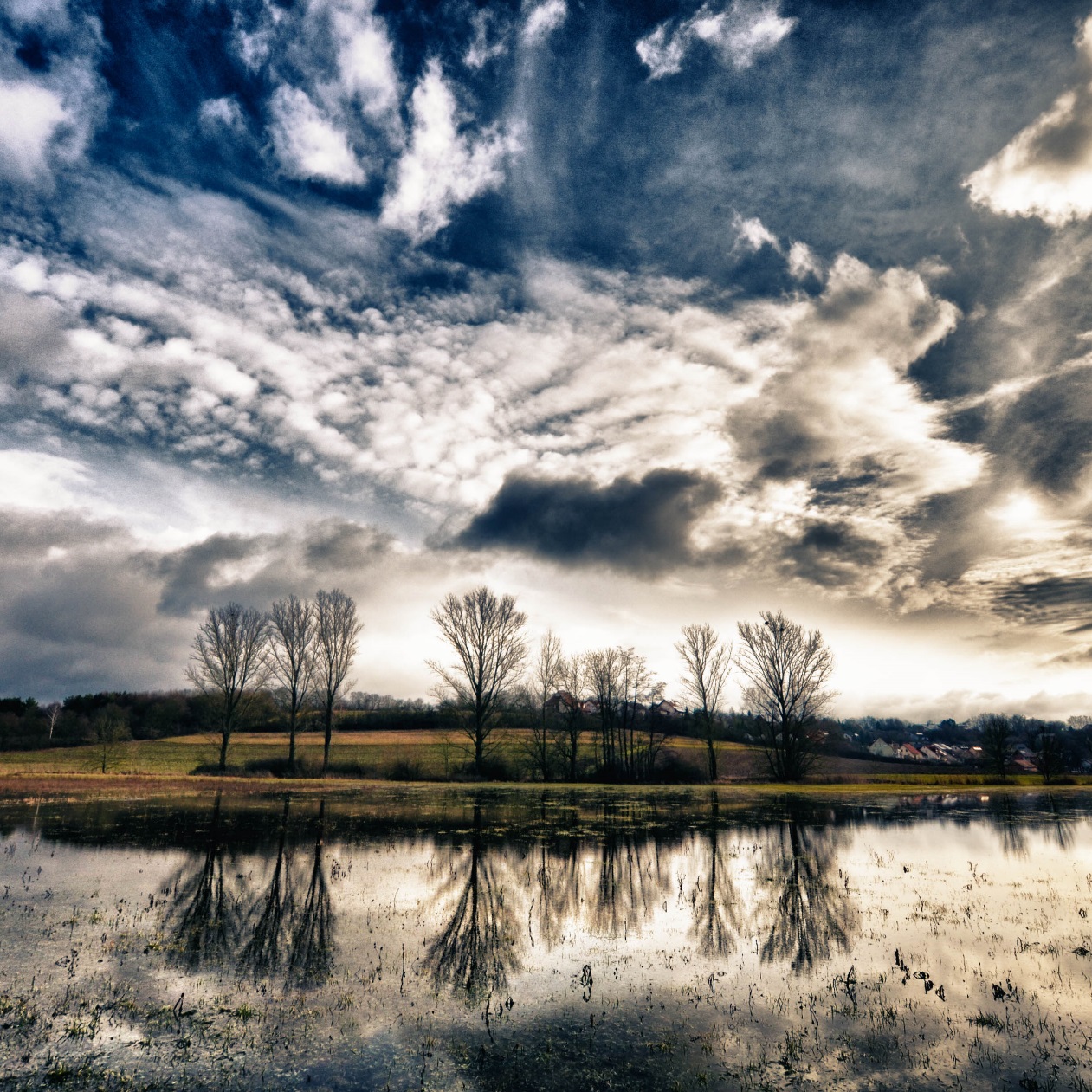 Image: blackbass
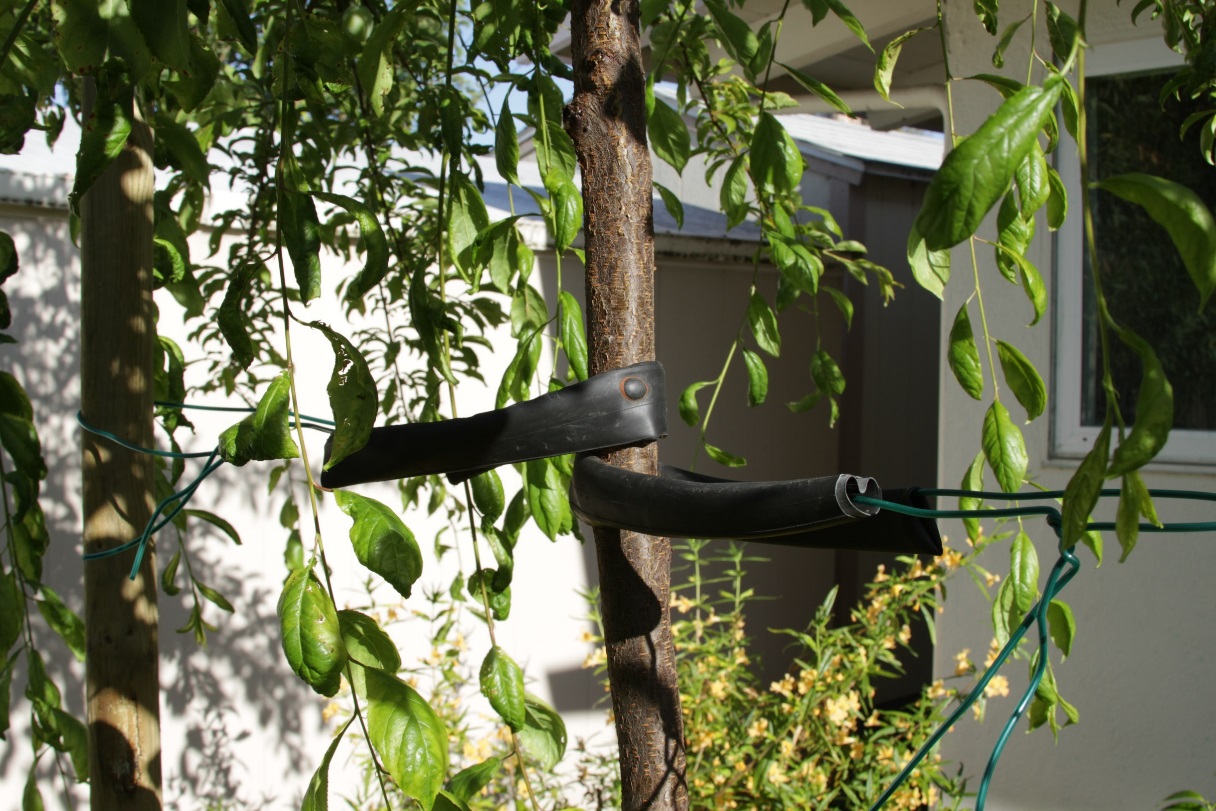 Image: Daniel Wehner
Image: Lenore Edman
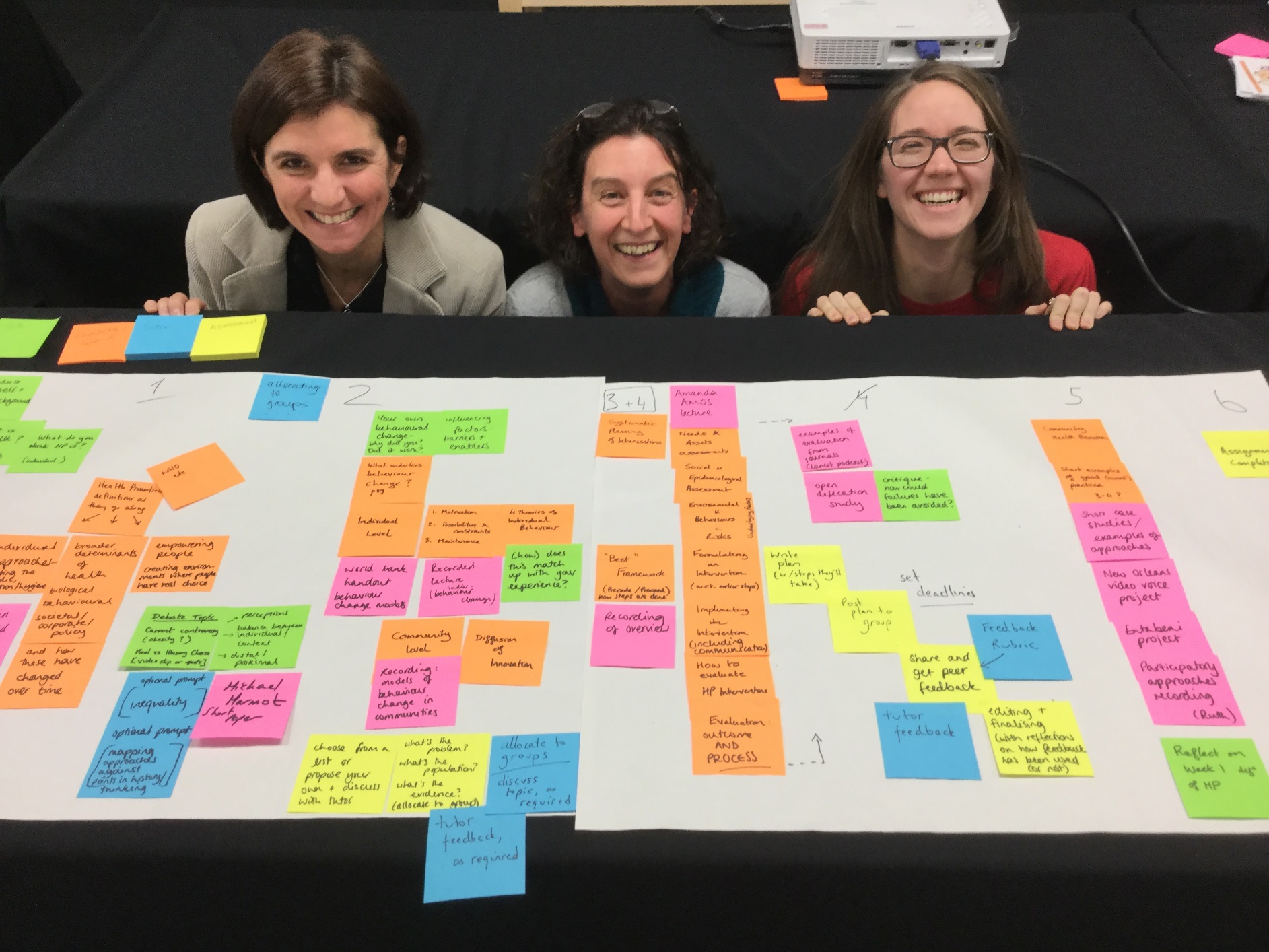 Acknowledgements
Fiona Hale
Julie Usher, University of Northampton
Our team, past and present